Социологический опрос
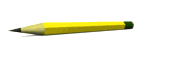 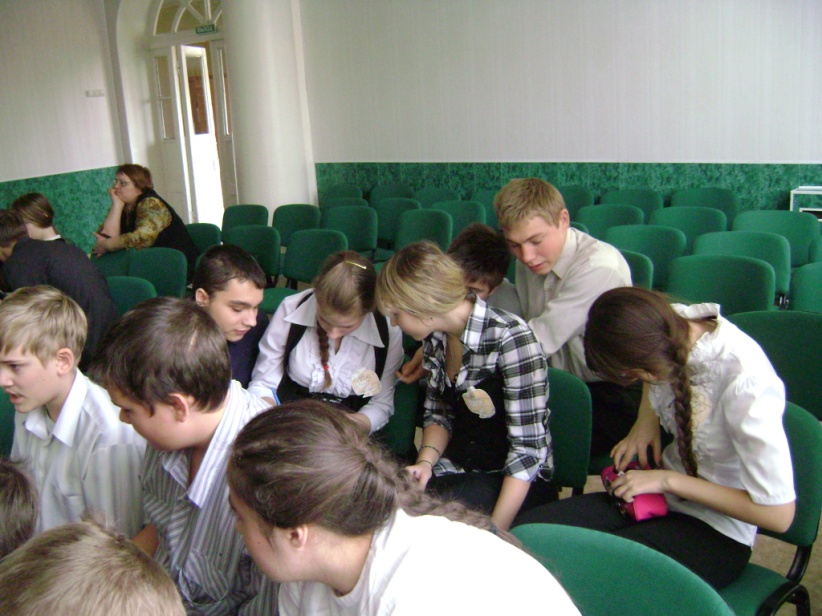 Проблема -
незнание документов о правах человека.
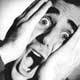 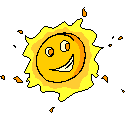 Все люди рождаются свободными и равными, все имеют одинаковые достоинства и права.
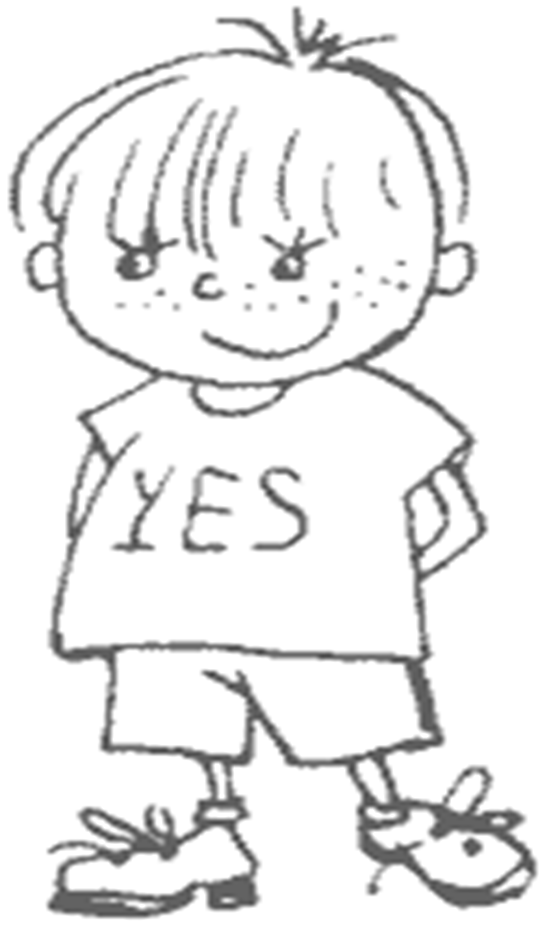 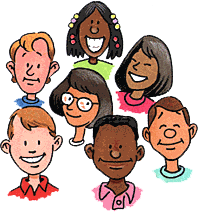